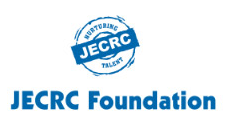 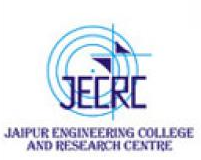 JAIPUR ENGINEERING COLLEGE AND RESEARCH CENTRE
Year & Sem. – B. Tech 3rd  year, Sem.-5th 
Subject –Control System  
Unit – I
Presented by –  Mr. Ashok Singh Chundawat
Designation -  Assistant Professor
Department  -  Electrical Engineering
Mr. A.S. Chundawat (Assistant Prof. EE) , JECRC, JAIPUR
1
1
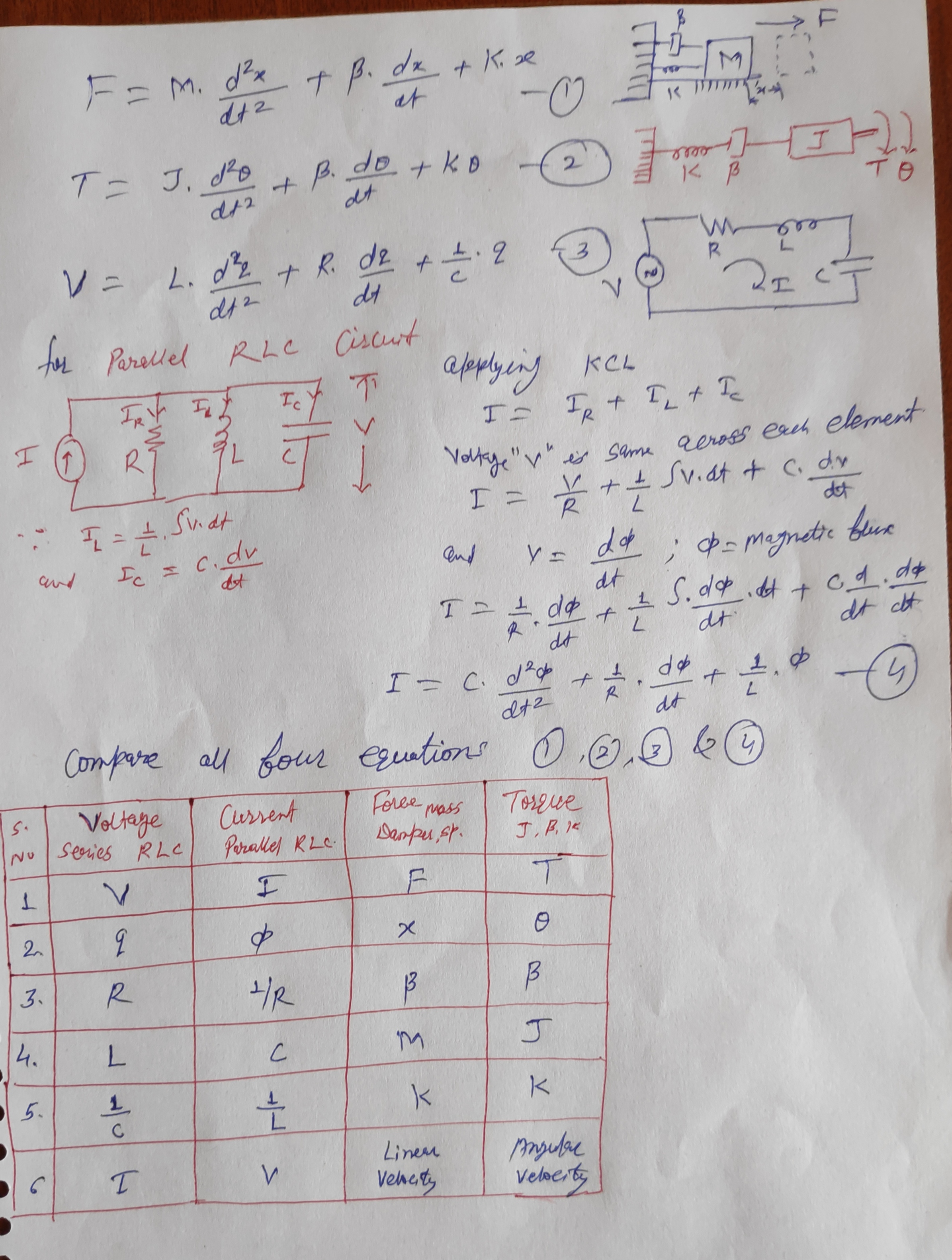 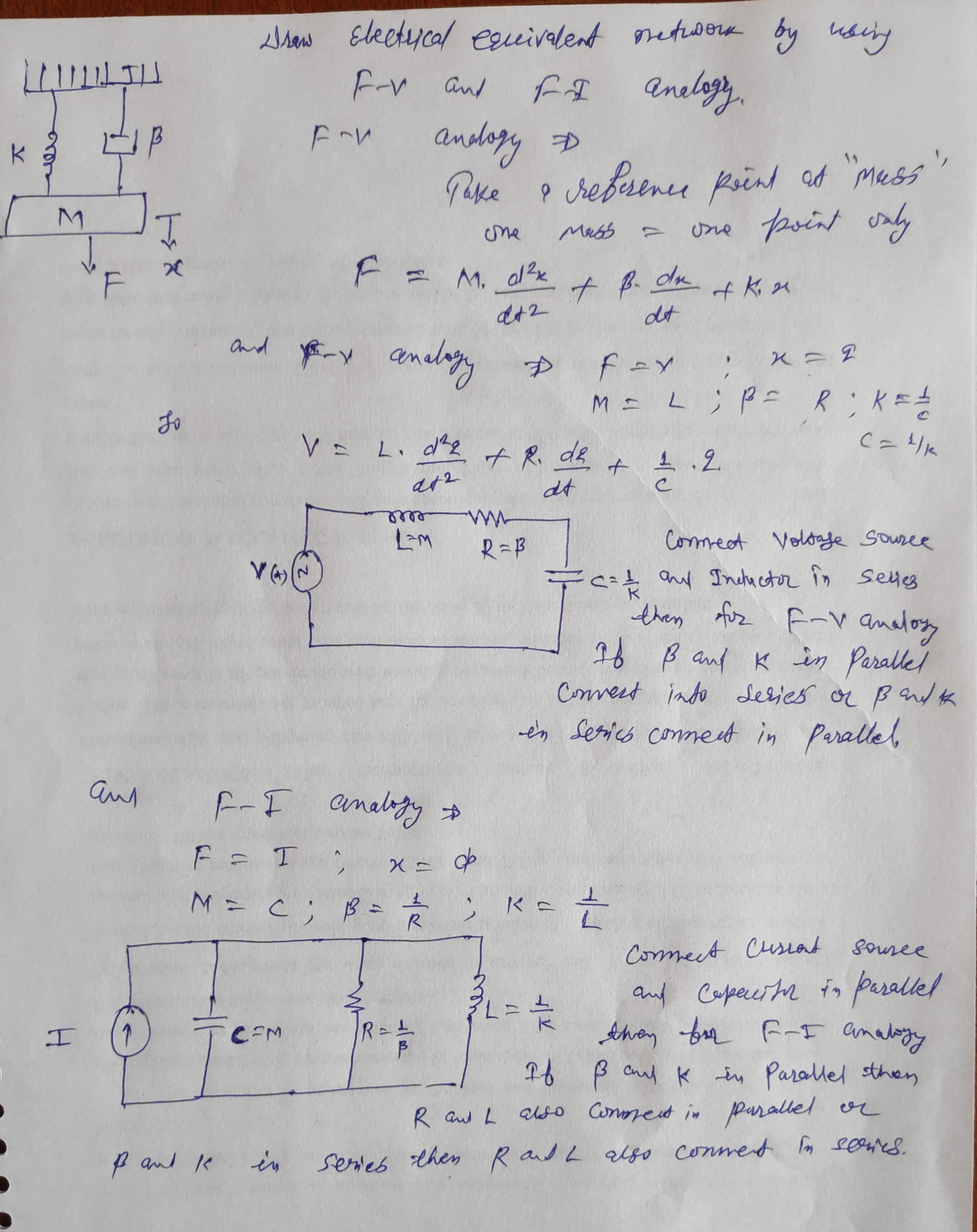 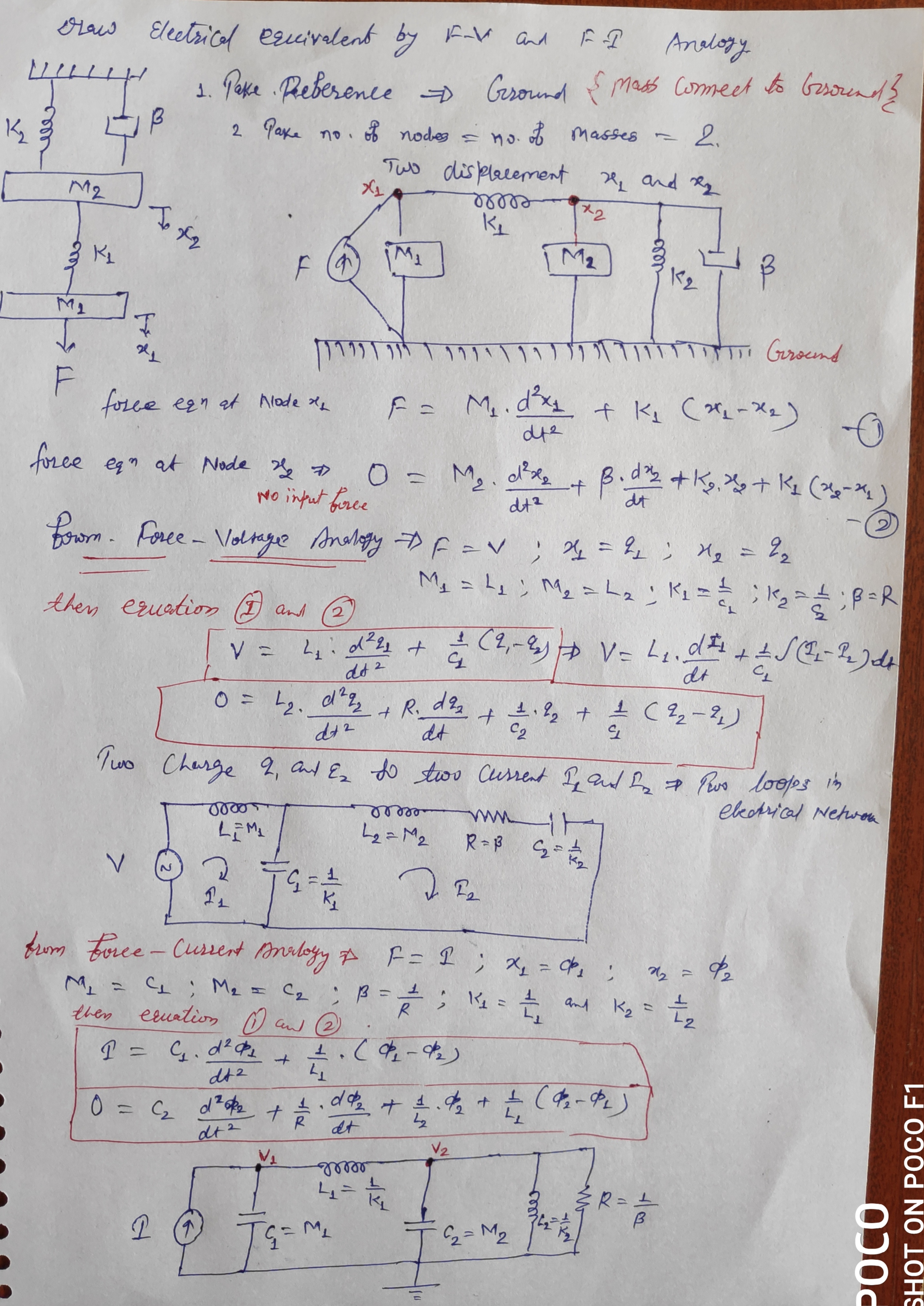 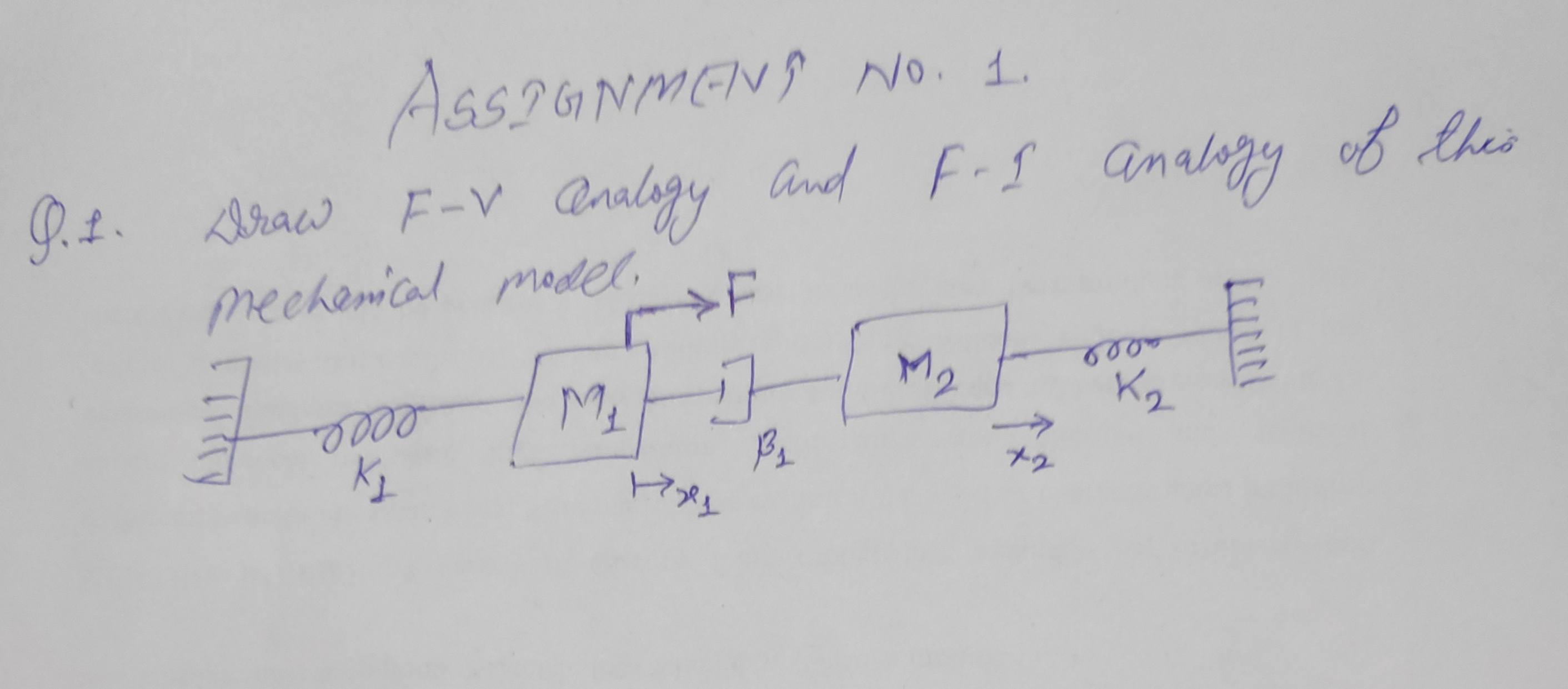 Suggested links from NPTEL & other Platforms:
https://www.youtube.com/watch?v=vVFDm__CdQw&list=PLA74601484F6994D8

https://onlinecourses.nptel.ac.in/noc17_ee12/preview

https://www.javatpoint.com/control-system-tutorial
Mr. A.S. Chundawat (Assistant Prof. EE) , JECRC, JAIPUR
6
1
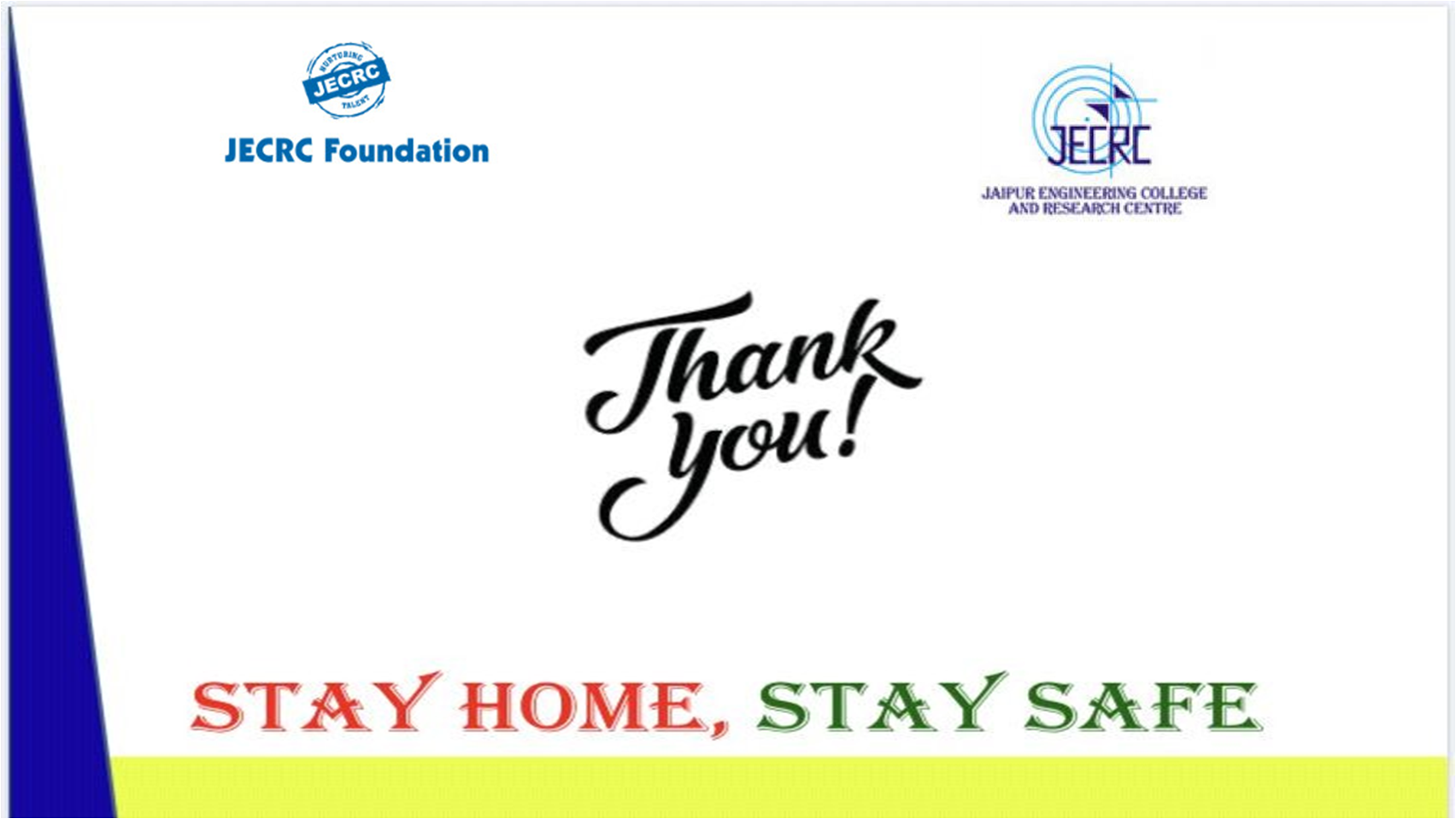 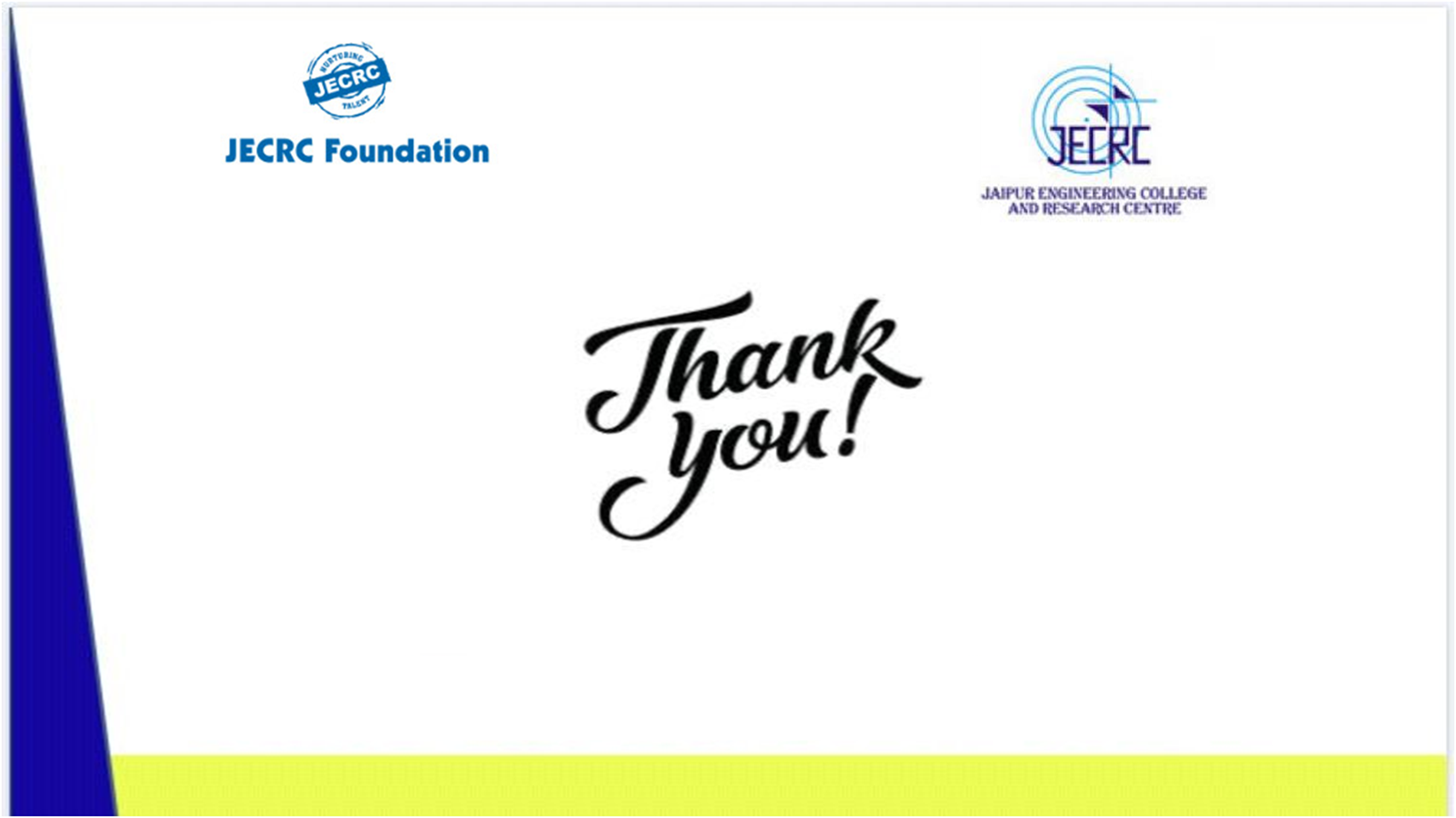 7
Mr. A.S. Chundawat (Assistant Prof. EE) , JECRC, JAIPUR
NAME OF FACULTY (POST, DEPTT.) , JECRC, JAIPUR